职业发展规划
汇报人
CONTENTS
01.
02.
职业目标设定
自我评估与分析
03.
04.
职业市场调研
发展策略与路径
05.
06.
实践与经验积累
职业发展评估与调整
.
01
职业目标设定
确定短期目标
目标的重要性
SMART原则
目标实例
短期目标在职业发展中起到指引和激励的作用，帮助个人保持动力与专注。明确的短期目标可以使人们更加清晰地规划每日的行动，逐步实现更大的长期目标。
SMART原则是设定目标的重要工具，它要求目标要具体（Specific）、可测量（Measurable）、可达到（Achievable）、相关（Relevant）以及有时间限制（Time-bound）。遵循此原则能够有效提升目标的实现可能性。
示例之一：在三个月内提升英语水平，通过每周三次的在线课程完成。示例之二：在六个月内获得某项职业证书，通过参加相关的培训班与线上测试实现。
长期发展愿景
职业愿景定义
职业角色分析
职业愿景是一个人对未来工作与生涯的期望与计划，它是个人职业发展的蓝图。明确的职业愿景可以指导职业选择，促进个人成长与满足感。
对于目标职业，分析所需的角色与职责构成，理解自己的核心竞争力与发展方向，有助于做出更合理的职业选择。
规划路径选择
制定长期职业规划时，应考虑行业趋势、个人兴趣、技能与价值观之间的匹配。选择适合的路径可助力稳步实现职业愿景。
.
02
自我评估与分析
个人兴趣与价值观
价值观的影响
价值观是指导职业选择的重要因素，了解自身的价值观有助于选择适合自己的工作与环境，能够提高工作的满意度与职业精神。
02
兴趣分析工具
01
使用霍兰德职业兴趣测试等工具，可以帮助个人识别自身的兴趣类型与职业匹配度。这将有助于在职业选择时增大满足感与成就感。
能力与技能清单
技能分类
技能通常可分为硬技能与软技能。硬技能是可量化的专业能力，如计算机编程；软技能则是人际互动能力，如沟通与团队合作。
自我评估方法
可通过360度反馈、自我反思与技能清单对照等方法进行自我评估，识别优势与待提升的领域，以便制定改进策略。
技能提升计划
针对自我评估结果，制定详细的技能提升计划，包括参加培训课程、实践项目及在线学习，以提高职业竞争力。
.
03
职业市场调研
行业现状分析
行业前景预测
热门行业介绍
未来几年内，智能制造与数字经济将持续蓬勃发展，相关职位的需求将显著增加。紧跟技术发展趋势，有助于把握职业机会。
当前热门行业包括人工智能、绿色能源及生物技术等。这些行业前景广阔，吸引了大量的人才与投资，为求职者创造了丰富的机会。
职位市场需求
小节职位分析
1
市场需求的职位包括数据分析师、软件开发工程师及项目经理等。这些职位通常对技能要求较高，但也伴随着丰厚的薪资与职业发展空间。
市场薪资水平
2
根据最新的行业报告，IT和金融领域的平均薪资相对较高，而技术工种的薪资也在稳步提升。关注市场薪资的变化，有助于个人职业定位。
.
04
发展策略与路径
学习与培训
学习资源推荐
推荐使用MOOC平台（如Coursera、edX）完成在线学习，参加行业内的专业研讨会获取新知，同时参考专业书籍助力提升。
培训课程规划
根据职业发展需要制定个性化的培训课程规划，包括基础课程、进阶课程及证书课程，确保持续学习与技能更新。
职业网络建设
建立人脉的方法
通过参加行业会议、线上专业社群和社交媒体（如LinkedIn）等方式积极主动与他人建立联系，分享经验与知识，以扩大职业圈子。
02
网络的重要性
01
职业网络的建立不仅有助于信息获取与资源共享，还能在求职过程中提供强大的人脉支持。良好的网络将促进职业发展。
.
05
实践与经验积累
实习与兼职经历
实习的价值
1
实习能够提供宝贵的实践机会，使个人在真实工作环境中积累经验，并增强职业技能与行业理解，加速职业发展的过程。
寻找实习机会
2
可通过校园招聘、职业网站及社交媒体等多种途径寻找实习机会，主动出击增加面试机会，拓宽职业选择。
项目经历与成果
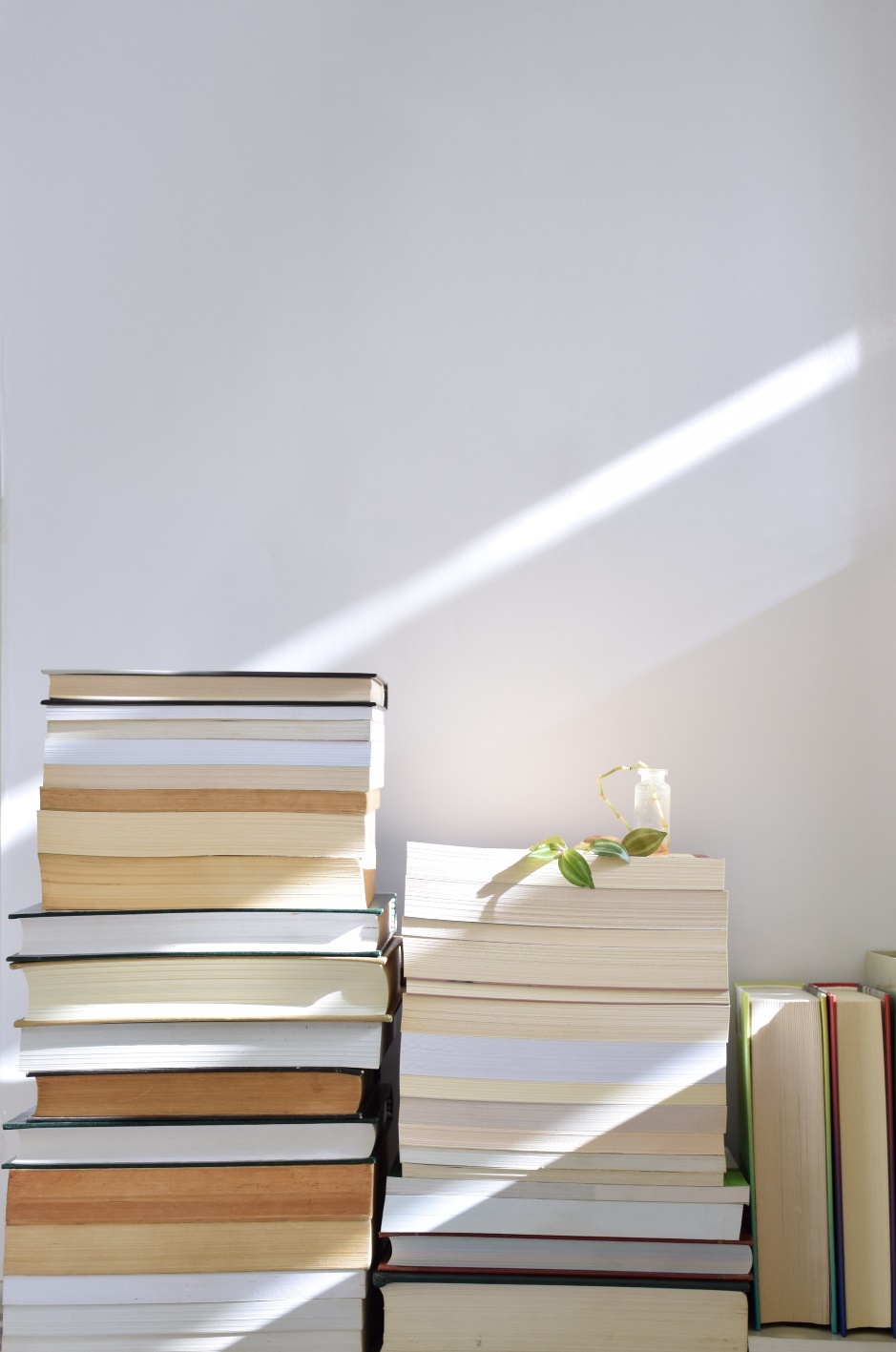 项目选择技巧
成果展示方式
选择参与具有挑战性的项目，可以提升自身能力和市场竞争力。确保项目与个人职业目标一致，增强职场适应能力。
在简历和面试中，采用定量与定性的方式展示项目成果，如通过数据和具体案例来说明对团队或公司的贡献。
.
06
职业发展评估与调整
定期评估机制
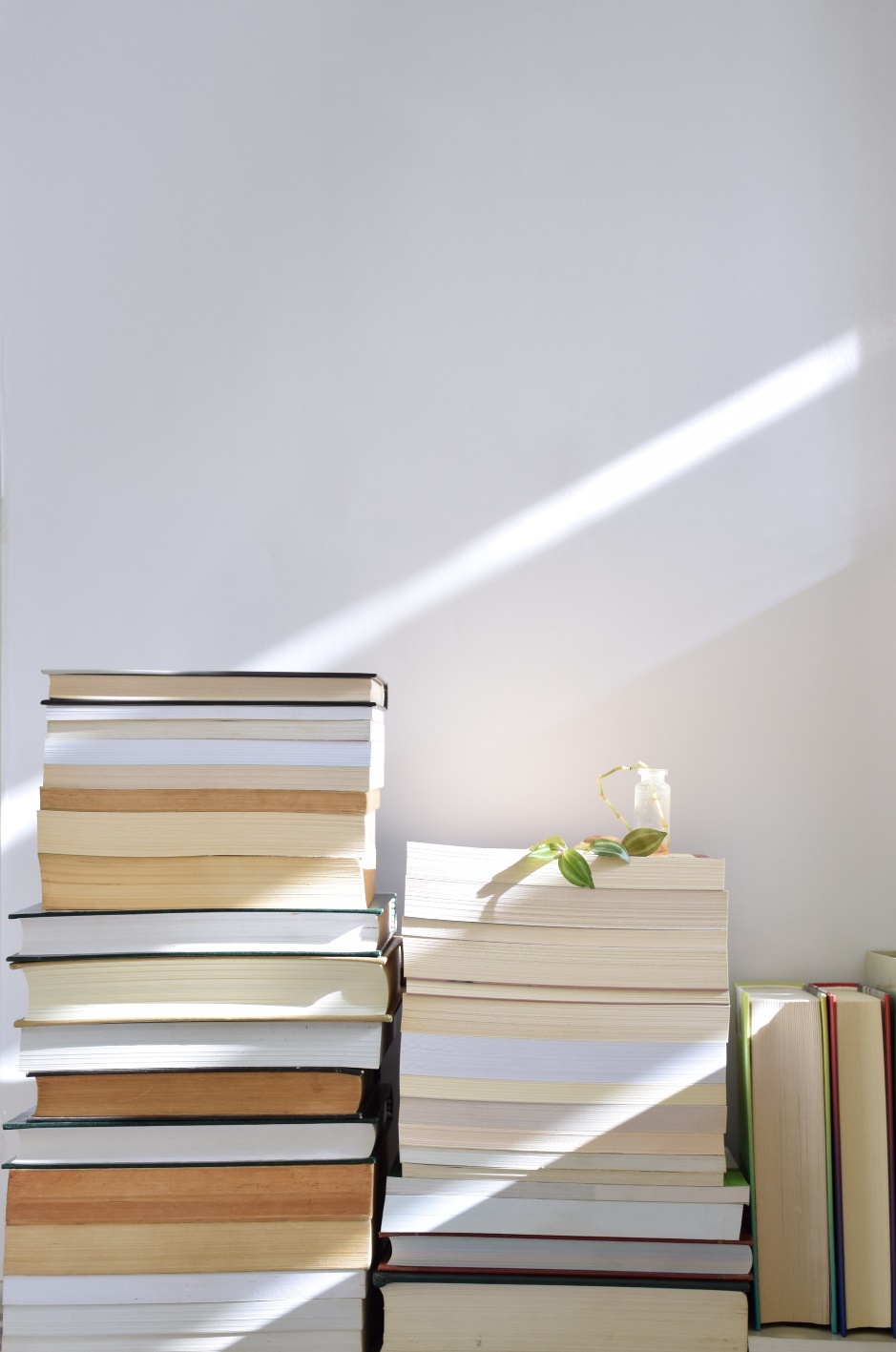 评估内容
反馈及改进
定期评估应包括目标达成情况、技能提升、工作表现及市场变化等，确保个人职业发展方向的正确与适应性。
收集来自同事与上级的反馈，针对评估结果进行及时调整，形成良好的改进机制，促进个人能力与职业发展的持续提升。
调整策略与计划
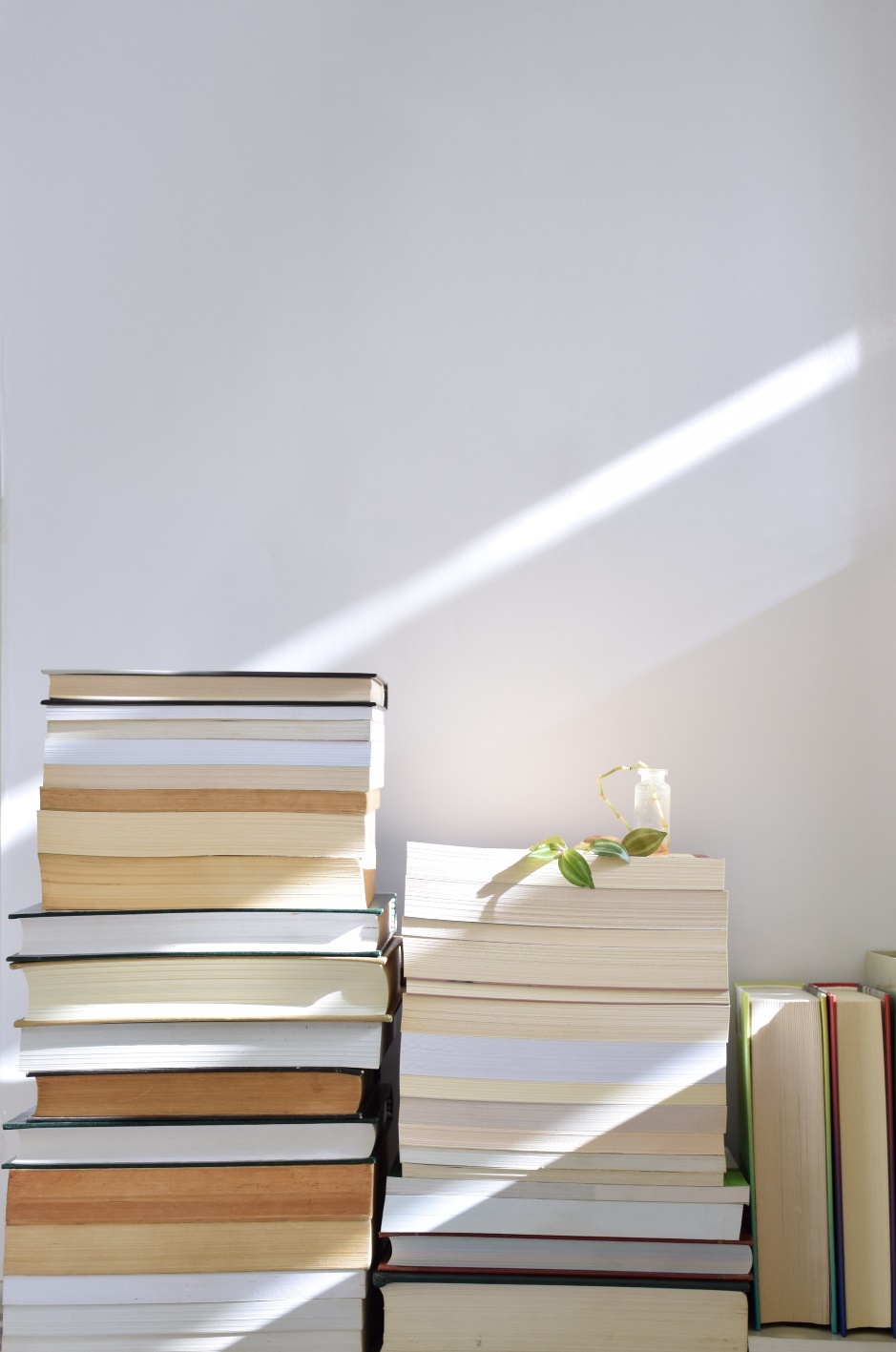 适应市场变化
灵活调整目标
根据市场趋势变化及时调整职业目标与发展策略，提高市场适应能力，以便在竞争中保持优势地位。
在职业发展的过程中，保持目标的灵活性，根据自身成长与市场反馈不断优化目标及计划，更好地促进职业前进。
Thank you for 
watching.
汇报人